the digital classroom PROJECT
Dr. Silvia Colaiacomo and Jane Carne  (University of Kent)

APT 2018 Conference, Greenwich, 3 July  2018
Future Learning Spaces Project
Project Aim and Plan
Investigate modern teaching spaces
Promote and support innovative teaching practices

2016 UCISA HE Learning Spaces Toolkit
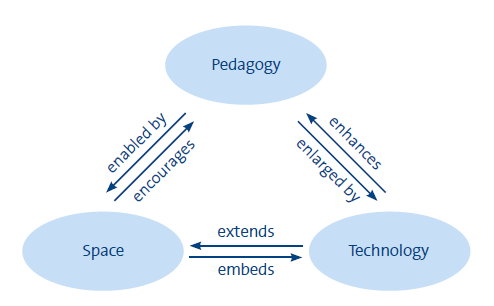 Diagram: A Pedagogy-Space Technology (PST) Framework for Designing and Evaluating Learning Places (D. Radcliffe), University of Queensland.
Initial Consultation Forums in June 2016.
‘What would a modern teaching space look like?’
Interesting insights 
Space
get the fundamentals right first. 
furniture / lighting / room size - this is what students complain about.

Technology *
needs to be easy, quick and reliable. 
very teacher focussed (little on student use).

Pedagogy
need to be able to work in small groups as required.
quite traditional.
* Educause Learning Space Rating System 2016:  https://www.educause.edu/eli/initiatives/learning-space-rating-system
UoK Digital Classrooms - features
We added more features to enable and promote a wider range of approaches and uses.
1. Group tables,  2. Front of room,  3. iPAD screen control.
Digital Classroom Pilot 2017/18
Participants
16 academics
5 schools
Economics    Business School 
Film Studies    Anthropology 
UELT (PGCHE)
288 students
10 modules
Worked very closely with these academics
Support, training, adapting room / troubleshooting
Evaluations of the 10 pilot modules (November 2017 – March 2018)
Qualitative & quantitative data collection and analysis
Interviews (15 academics + 25 students)
Observations and field notes (10 hours)
Quantitative data
Areas explored
Types of activities 
Impact of the rooms on teaching and learning
Advantages and barriers of using the rooms
[Speaker Notes: Cut areas explored]
Evaluations: Key findings
Positive response (staff & students)
Flexibility of space and technology (accessibility)
Enhanced opportunities for interaction in and out the class
Soft skills training (e.g. presentation skills)
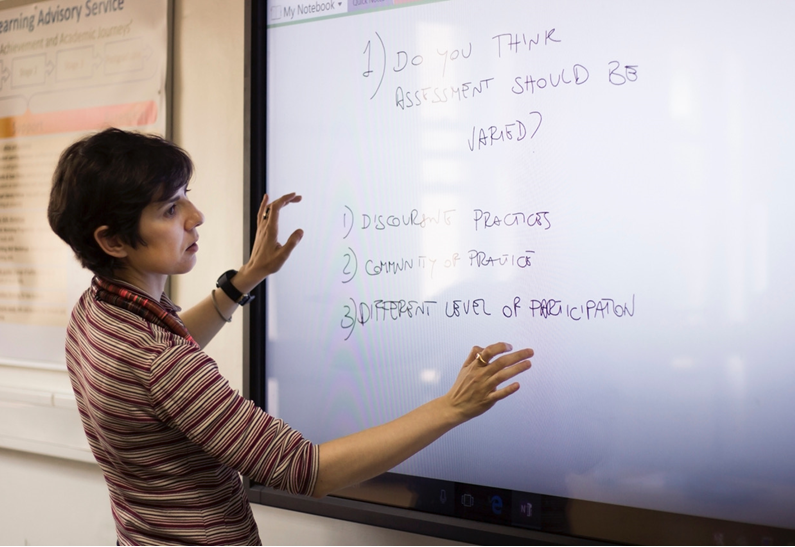 Theme I: The influence of space
‘Everybody enjoyed the space. I am not going back to other seminar rooms.’ (interview)

‘They learn to present differently, like in a real work place.’ (interview)

Student-tutor relationship
Quality of feedback
Group work
Focus and quality of work
Student voice
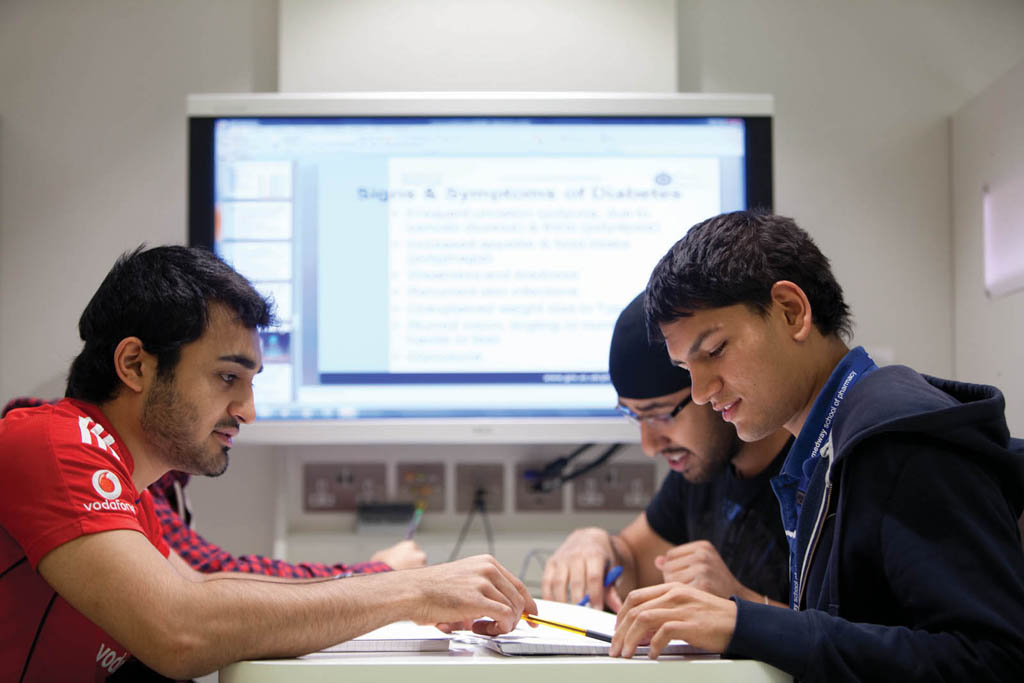 [Speaker Notes: Students outside class time]
Theme II : Technology as enabler
‘The touch screen! Zooming in and out, we could not have worked as we did without it’ (interview)

‘Students use the space outside class time, it is not just the space, it is the way of working together that they have developed. We should have more of these screens in study areas around campus’ (interview)

Touch screen + OneNote 
Repeater screens
BYOD 
Core and non-core
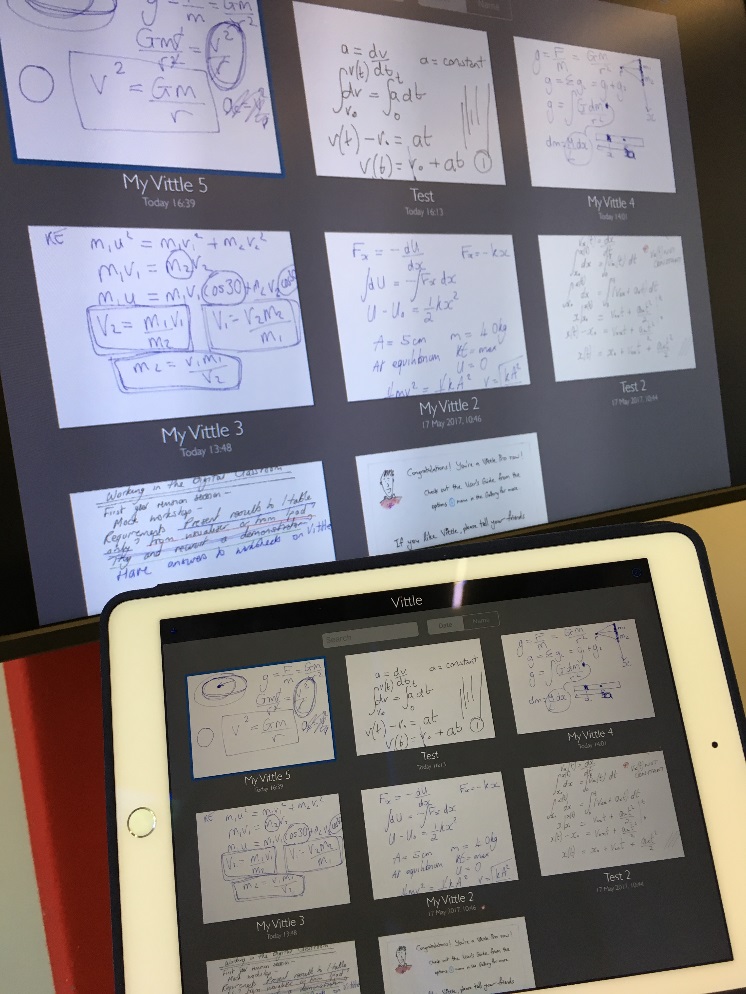 [Speaker Notes: Something doesn’t work]
Reflecting on what we have learnt
Space
Fundamentals important: comfort, visibility, ease of use, flexibility
Has real impact on the student learning experience

Technology
Student use and control of technology is highly valued
BYOD (students & staff) & digital competence – expect surprises
Both enables and inspires pedagogic innovation

Pedagogy
Group work / active learning enhanced 
Academic desire to explore different approaches is key
Provide opportunity to explore a range of room features 
Lecture or seminar – adaptation of academic practice

Importance of collaborative approach 
Stakeholders: 4 professional services, plus academics & students 
Trust and support is key to success
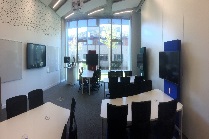 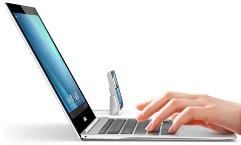 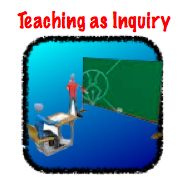 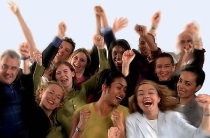 [Speaker Notes: Victoria
Interesting anecdotal staff]
Next steps 2018/19
More uptake, supporting returners
Revisit aspects of the room & explore the wider potential
Explore moving beyond the lecture / seminar model
Investigate different subject use 
Further engage students as partners
Implement this collaborative approach to other innovation projects
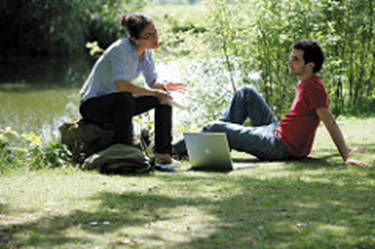 [Speaker Notes: This]